Etika v psychologii
Etika psychologa ve vztahu k médiím
Vztah k médiím
proč se vyjadřovat v médiích?

co vše je vystoupení v médiích?

čím se řídit, abychom naše jednání bylo etické?
kodex ČMPS
nevyjadřuje se konkrétně k médiím
obecné principy ale aplikovatelné
kompetence
zodpovědné postupy
realistické přísliby
důvěrnost informací
ochrana psdg. metod
kolegialita
etický kodex APA
Advertising and Public Statements
5.04 Prezentace v médiích 
kompetence
etický kodex
nenavázán vztah klient-psycholog

zmínky v dalších standardech 
důvěrnost informací
sdělovat jen podložené informace
APA Ethics Office – 4 otázky (2008)
jaká je moje role a povaha vztahu s jedinci a skupinami, kterých se mé sdělení týká?
jakou míru kontroly budu mít nad finálním produktem?
nakolik jsou v souladu zájmy jednotlivců a skupin, kterých se sdělení týká?
co jsem schopen sdělit vzhledem k omezením plynoucím z dostupných informací?
Vyjadřování se k veřejně známým osobám
Goldwaterovo pravidlo (Americká asociace psychiatrů) – vyjadřovat se o psychiatrických otázkách a duševních poruchách pouze obecně
navržená revize – o historických osobnostech se akademici vyjadřovat mohou
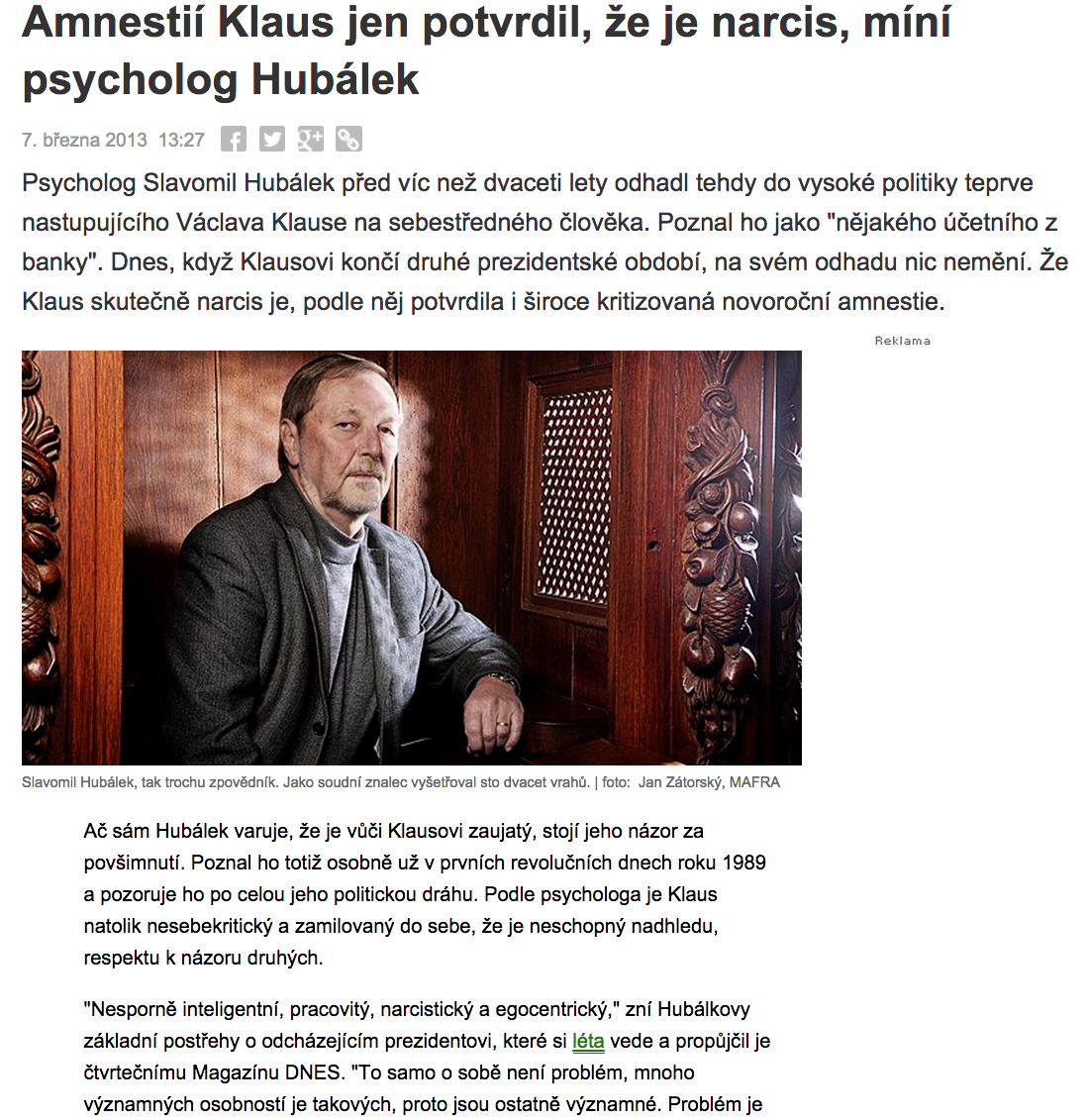 EFPA
Guidelines for psychologists who contribute to the media (2011)

1. respekt
2. nesdělovat názor na jakoukoli osobu (bez vyšetření a souhlasu)
3. zvlášt u vl. klientů
4. kompetence
5. prospěch veřejnosti, srozumitelně
6. reprezentace psychologické profese
7. zvážit dopady na třetí stranu
8. negativní dopady sebe-propagace
Praktické rady
zvážit 3 faktory
kompetence
časový rámec
míra kontroly

naučit se říkat NE, odolávat nátlaku 
vždy na zřeteli základní principy
Sociální sítě
BPS (2012): Supplementary guidance on the use of social media
sdělení na soc. sítích/internetu považována za veřejná a trvalá
nutno udržovat hranice profesionálních vztahů